تحدي كتم الأنفاس
تحت اشراف 
د/ رضا الموافي  
د/ ناهد عبد العظيم
التعريف
معني تحدي كتم الأنفاس (لعبة الموت) 
تعتمد  فكرة تحدي (كتم الأنفاس) على التنفس بسرعة كبيرة ثم كتم النفس أطول مدة ممكنة في حين يقوم شخص آخر بالضغط على منطقة الصدر وتحديدًا القلب.
ماذا يحدث للجسم عند كتم النفس:
كتم النفس يعمل على تقليل نسبة الأكسجين في الجسم، مما يزيد من ثاني أكسيد الكربون، ويسبب اضطرابات وتشنجات عنيفة.
أن المخ يحتاج لـ 3 جرام من الأكسجين كل دقيقة، فبعد دقيقتين من كتم الأنفاس، ينقطع الأكسجين عن خلايا المخ، مما ينتج  عن هذا تشنجات في عضلات الجسم بالكامل، وفي الجهاز التنفسي العلوي
ينتج عنه الغيبوبة أو الوفاة.
دور المدراس في مواجهة تحدي كتم النفس
تقديم أنشطة للطلاب، وشغل أوقاتهم.
 ضرورة الرقابة الدائمة عليهم، على أن يكون هناك فقرة توعوية في “طابور الصباح” يوميًا عن مخاطر هذه الألعاب، لان تكرار الكلام من المدير أو المدرسين أو الزملاء عن هذه الظاهرة سيجعل الأطفال ينفرون منها.
يجب على المدارس أن تنبه الأطفال من هذه الظاهرة من خلال الملصقات الإعلانية بالمدارس، وعلى المدرس أن يطمئن على الأولاد ويتحدث معهم ولا يكون دوره نقل مادة تعليمية فقط.
كيف تتحدث مع أطفالك عن خطورته وتحذرهم منه
يجب أن تتحدث مع طفلك عن اللعبة وتشرح له بالصور ومقاطع الفيديوهات التعليمية، تأثيرها الخطير على الإنسان حيث تؤدى إلى نقص الأكسجين داخل الدم ومن ثم ينتج عنه إغماء أو غيبوبة وأحياناً وفاة".
“في فيديو متداول لحادثة كتم أنفاس لبنت في المدرسة في التحدي ده، أخلي ولادي يشوفوا الفيديو، ويعرفوا أن لما عملت كده حصلها ايه. 
يجب أن تشجع الأسر أطفالها بالتعبير عن مشاعرهم، والتحدث عما يمرون به خلال يومهم وذلك من خلال تخصيص وقت لهم خلال اليوم ، دون أن يخشى التعرض لأى عقوبة من والديه وبالتالي يستطيعون أن يعلمون ما يمرون به خلال يومهم المدرسى ويحذرونهم من ممارسة الألعاب الخطيرة ويتأكدون من اتباعهم لنصائحهم من تجنب هذه الألعاب ".
دور الدولة والأزهر في التصدي  لتحدي كتم الأنفاس
الأزهر للفتوى" يجدد تحذيره من لعبة "كتم الأنفاس".. ويؤكد: حرام شرعاً
أكد مركز الأزهر العالمي للفتوى الإلكترونية، خطورة وحرمة هذه اللعبة وأمثالها من الألعاب والتحديات؛ عملًا بقول الحق سبحانه: {وَلَا تُلْقُوا بِأَيْدِيكُمْ إِلَى التَّهْلُكَةِ ۛ وَأَحْسِنُوا ۛ إِنَّ اللَّهَ يُحِبُّ الْمُحْسِنِينَ}. [البقرة: 195]
كما قدِّم بعض النَّصائح التي تُساعد أولياء الأمور على تحصين أولادهم من خطر هذه الألعاب والتطبيقات، وتنشئتهم تنشئةً واعيةً سويّةً وسطيّةً، وهي:
 الحرص على مُتابعة الأبناء بصفةٍ مُستمرة على مدار السّاعة.
مُتابعة تطبيقات هواتف الأبناء، وعدم تركها بين أيديهم لفترات طويلة. 
 شغل أوقات فراغ الأبناء بما ينفعهم من تحصيل العلوم النّافعة، والأنشطة الرّياضية المُختلفة. 
 التأكيد على أهمية استثمار وقت الشاب وعمره في بناء الذات وتحقيق الأهداف. 
 مشاركة الأبناء جميع جوانب حياتهم، مع توجيه النّصح، وتقديم القدوة الصالحة لهم.
دور الدولة في التصدي لتحدي كتم الأنفاس
انتشر في مصر تحدي ''كتم الأنفاس'' الذي انتقل من تطبيق الفيديوهات القصيرة "تيك توك" إلى مدارس البلاد، وأحدث ضجة على مواقع التواصل الاجتماعي
وأكدت وزارة التربية والتعليم المصرية في بيان نشرته عبر موقعها أنها "رصدت قيام بعض الطلاب في عدد من المدارس التابعة لإدارات تعليمية مختلفة بممارسة لعبة خطرة يحاولون خلالها تطبيق لعبة على الإنترنت وخلال خطوات اللعبة يحدث حالة من الإغماء وتعرض حياة الطالب للخطر".
ووجهت الوزارة في هذا الإطار كافة الإدارات التعليمية على مستوى الجمهورية بالتنبيه على مديري المدارس مراقبة أي أنشطة غير معتادة يقوم بها الطلاب قد تضر بهم وتنفيذ حملات توعية بأضرار الألعاب الإلكترونية التي يسعى بعض الطلاب لتطبيقها على أرض الواقع".
كما أهابت وزارة التربية والتعليم بأولياء الأمور "مراقبة سلوك أبنائهم على الهواتف الذكية وتوعيتهم بمخاطر الألعاب الإلكترونية باعتبارهم شريكا أساسيا مع الوزارة في تربية الطلاب".
ويشارك مستخدمو المنصة وبينهم أطفال في التحدي بالغ الخطورة، من خلال ضغط أحد الأصدقاء على عضلات التنفس ومنطقة الصدر لدى المشارك في التحدي لمدة ثوان حتى يسقط أرضا فاقدا للوعي لفترة زمنية قصيرة.
دور ممرضة صحة المجتمع تجاه تحدي كتم اأنفاس
المشاركة الفعاله في حملات التوعية  في المدارس تجاه تحدي كتم النفس ، الذي يبدأ بالهزار وينتهي بالموت
عمل ندوات تثقيفية للأسر تجاه كيفية التحدث مع أطفالهم وتحذريهم من لعبة الموت
المشاركة الفعالة مع الدولة للتصدي للعبة الموت
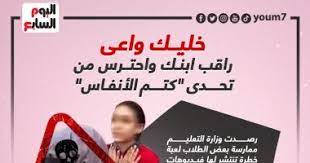